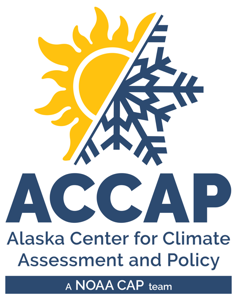 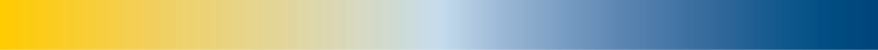 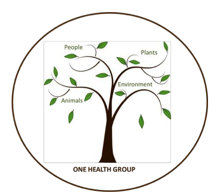 Circumpolar One HeathSummer 2024 Climate Review  Fall 2024 Climate Outlook
Rick Thoman
Alaska and Arctic Climate Specialist
rthoman@alaska.edu
September 17, 2024
1
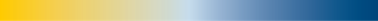 Summer 2024 Alaska Highlights
Western Alaska
Excessive storminess in July & August
Severe coast flooding Kukso coast Aug 16-19, ex-typhoon Ampil Aug 21
North Slope
All-time record high temperatures central North Slope coast early August
Interior
Early summer wildfire and smoke
Southcentral
Rainy, especially July
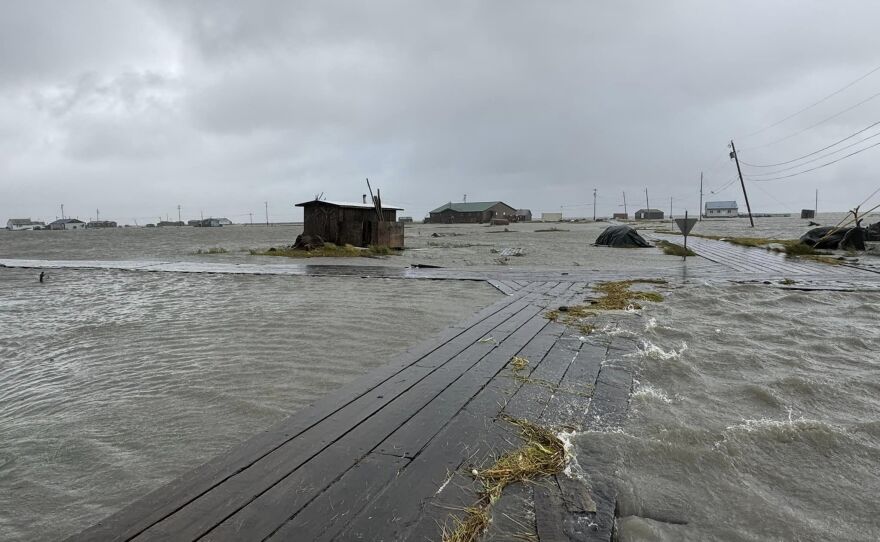 August 19 Tuntutuliak Flooding
Credit: C. Ondola and KYUK
2
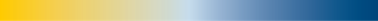 Summer 2024 Alaska Highlights
Southeast
Record high July rainfall Juneau 
Mendenhall River flooding early August
Ketchikan landslide
Moderate drought southern Southeast since early July
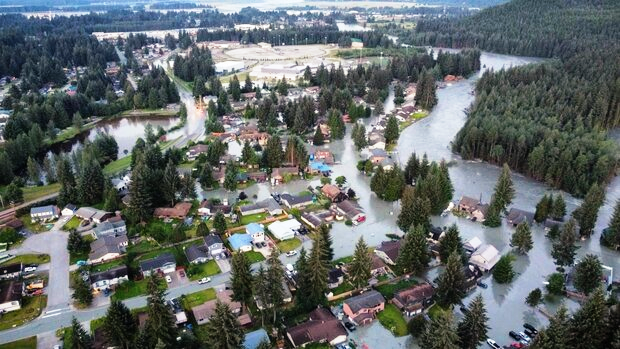 Image credit:
Alaska Division of Homeland Security and Emergency Management
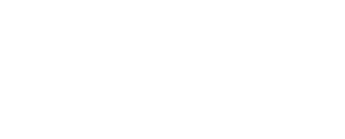 3
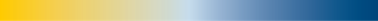 Alaska Daily Temperature Index
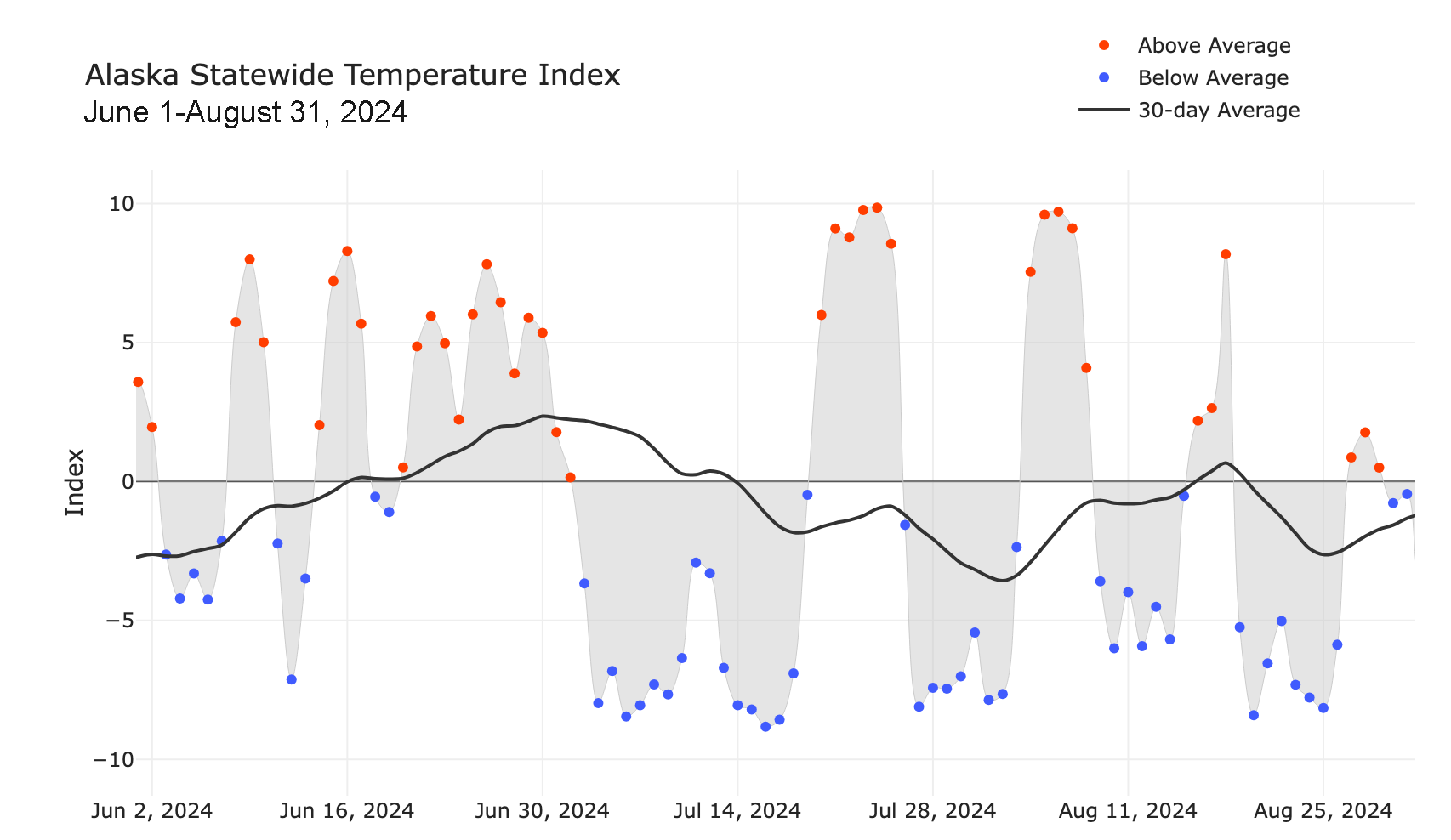 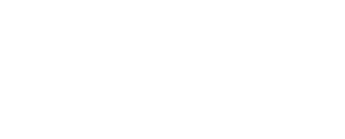 4
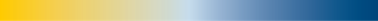 Summer 2024 Temp and Precipitation
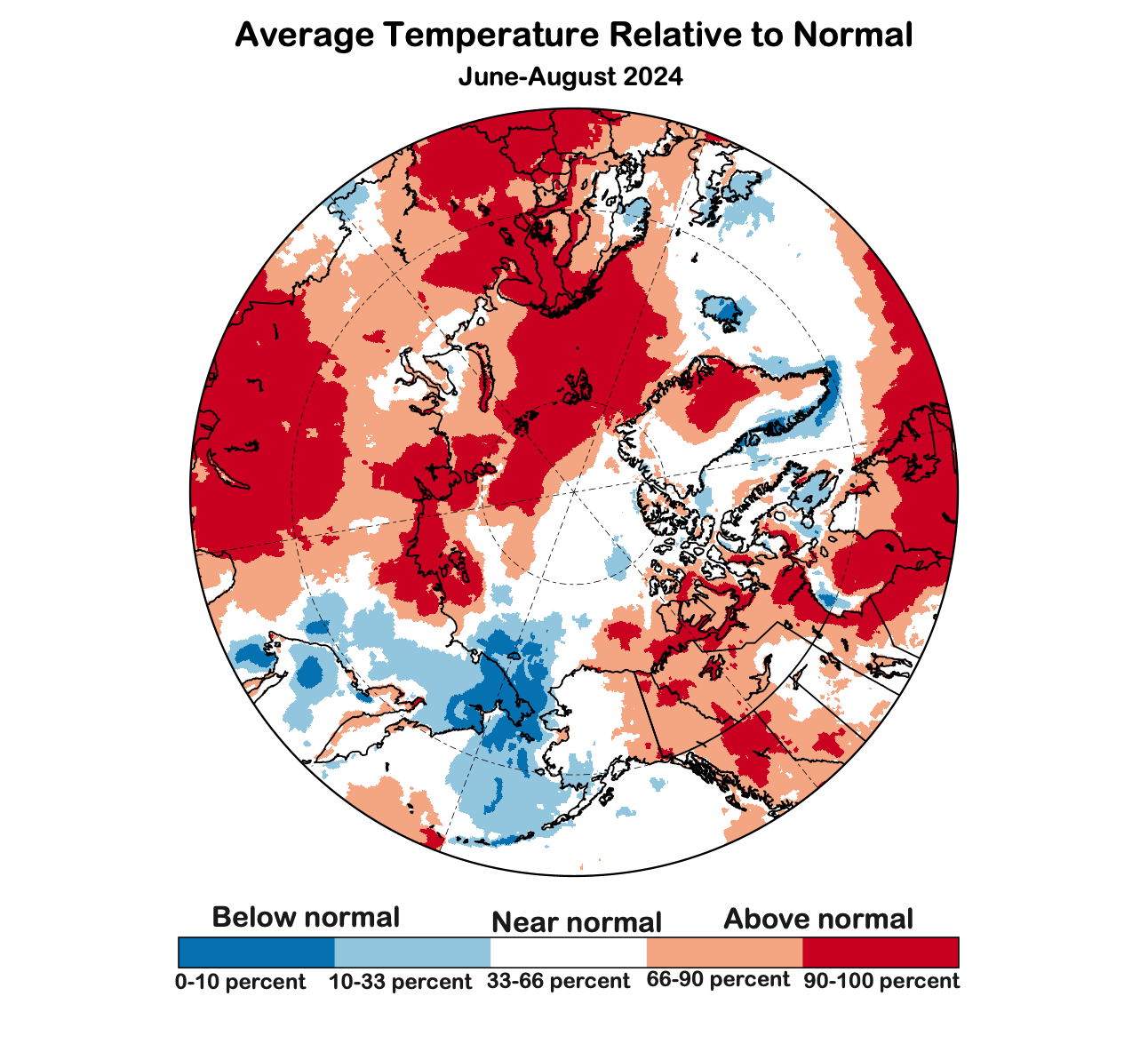 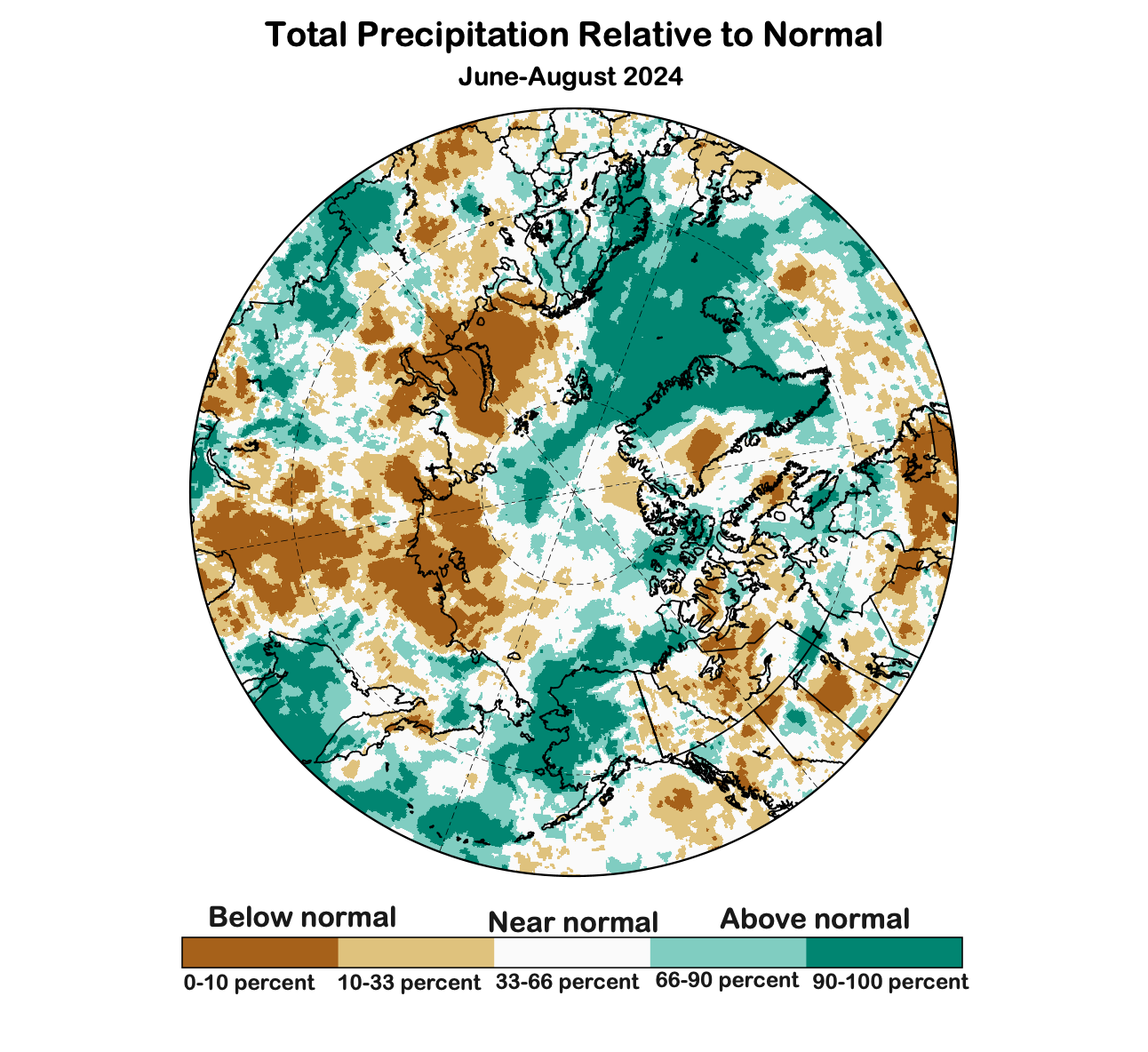 Since 1950:
8th wettest Summer
Since 1950:
6th warmest Summer
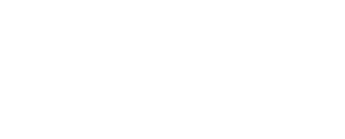 Data: ERA5 courtesy of EMCWF/Copernicus
1991-2020 Baseline
5
[Speaker Notes: AK Summer: 45% of Alaska land area temp above normal, first summer since 2014 with less than half of the state warmer than normal
YT Summer: 4th summer in a row 100% above normal
NWT Summer: 99% above normal but lowest since 2021

AK Summer: 83% of Alaska land area above normal precipitation. Highest since 1998]
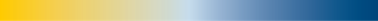 Summer 2024 sea surface temperatures
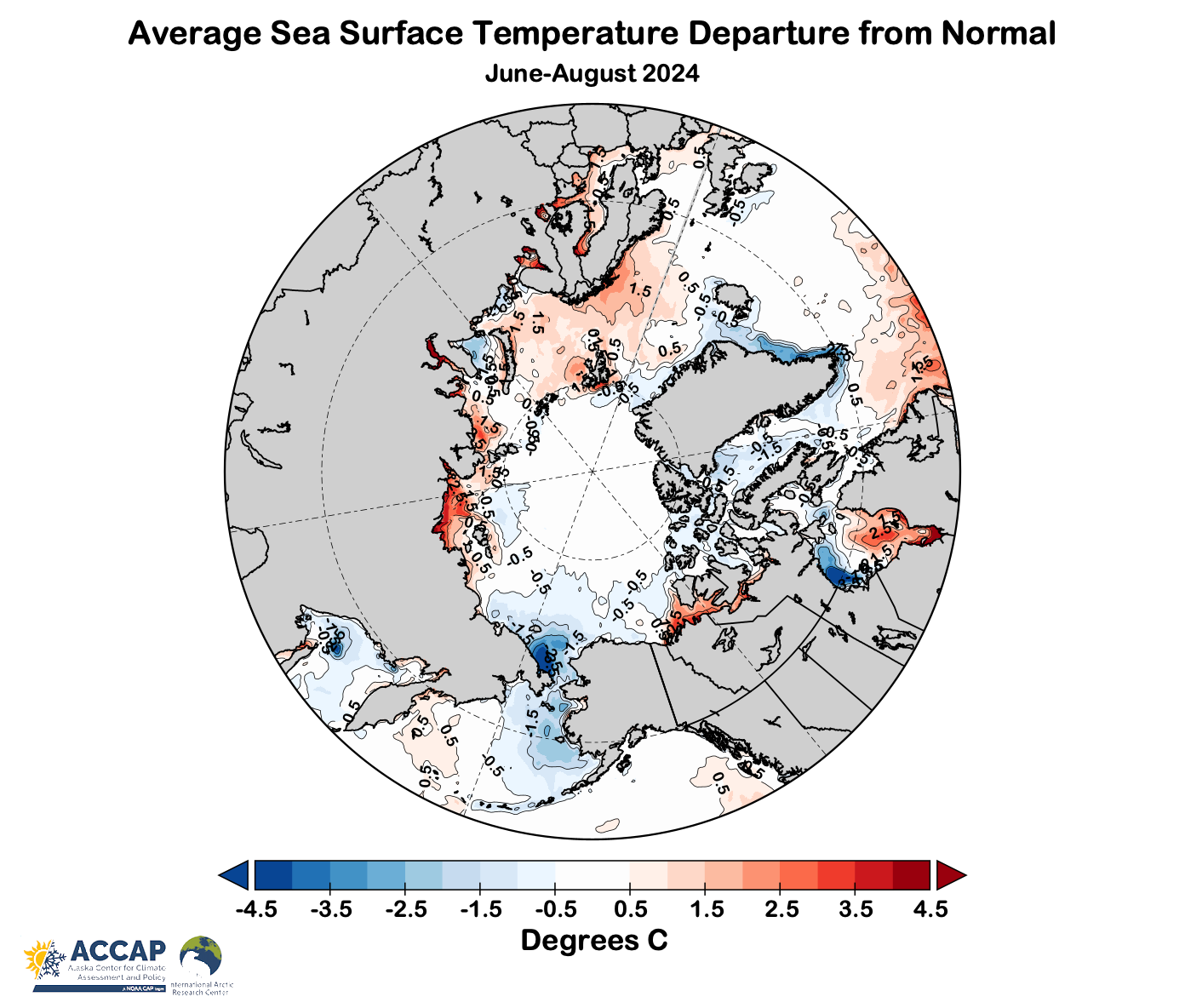 1991-2020 baseline
Source: NOAA
6
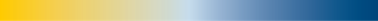 2024 Northern North American Wildfire
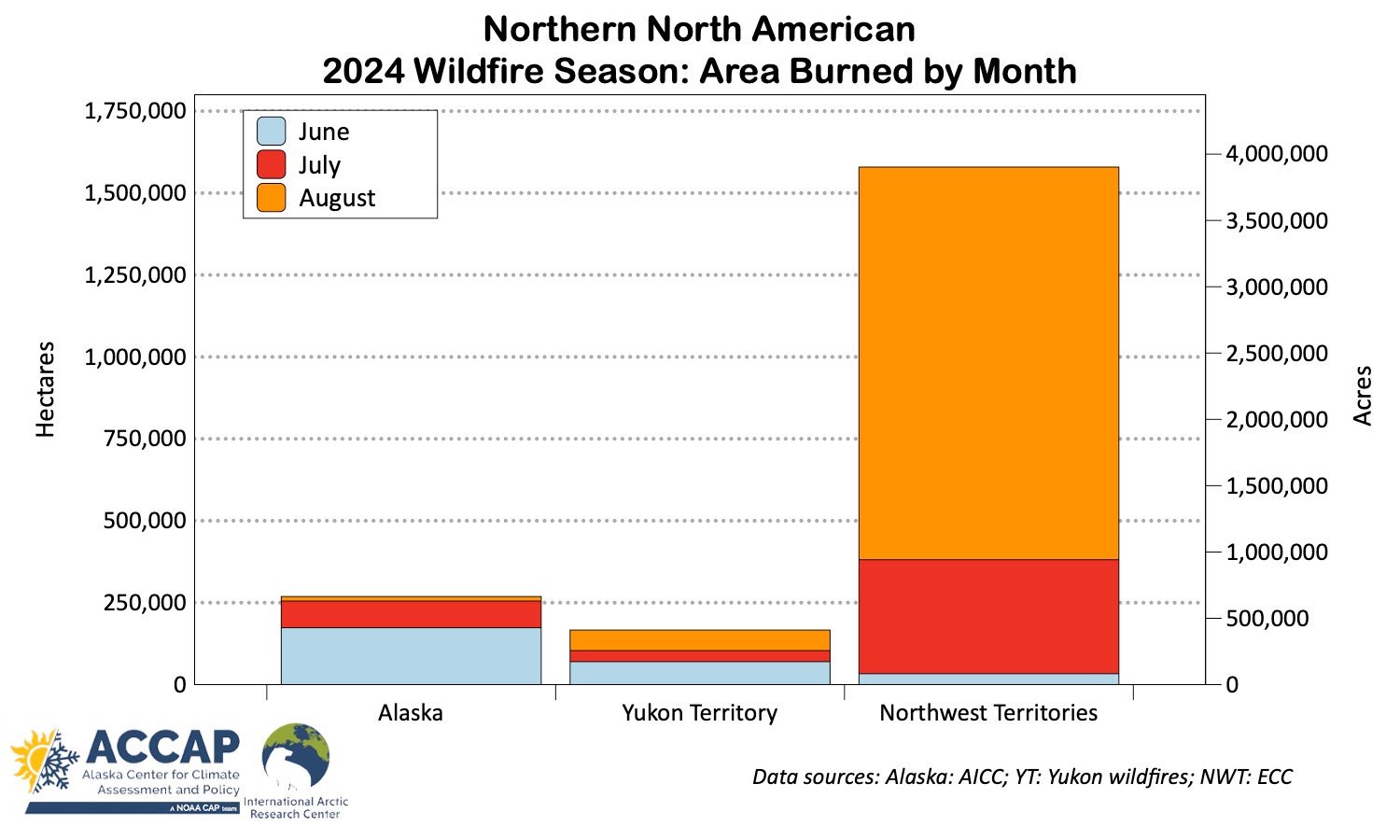 7
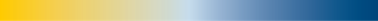 Arctic Sea Ice Extent: Summer 2024
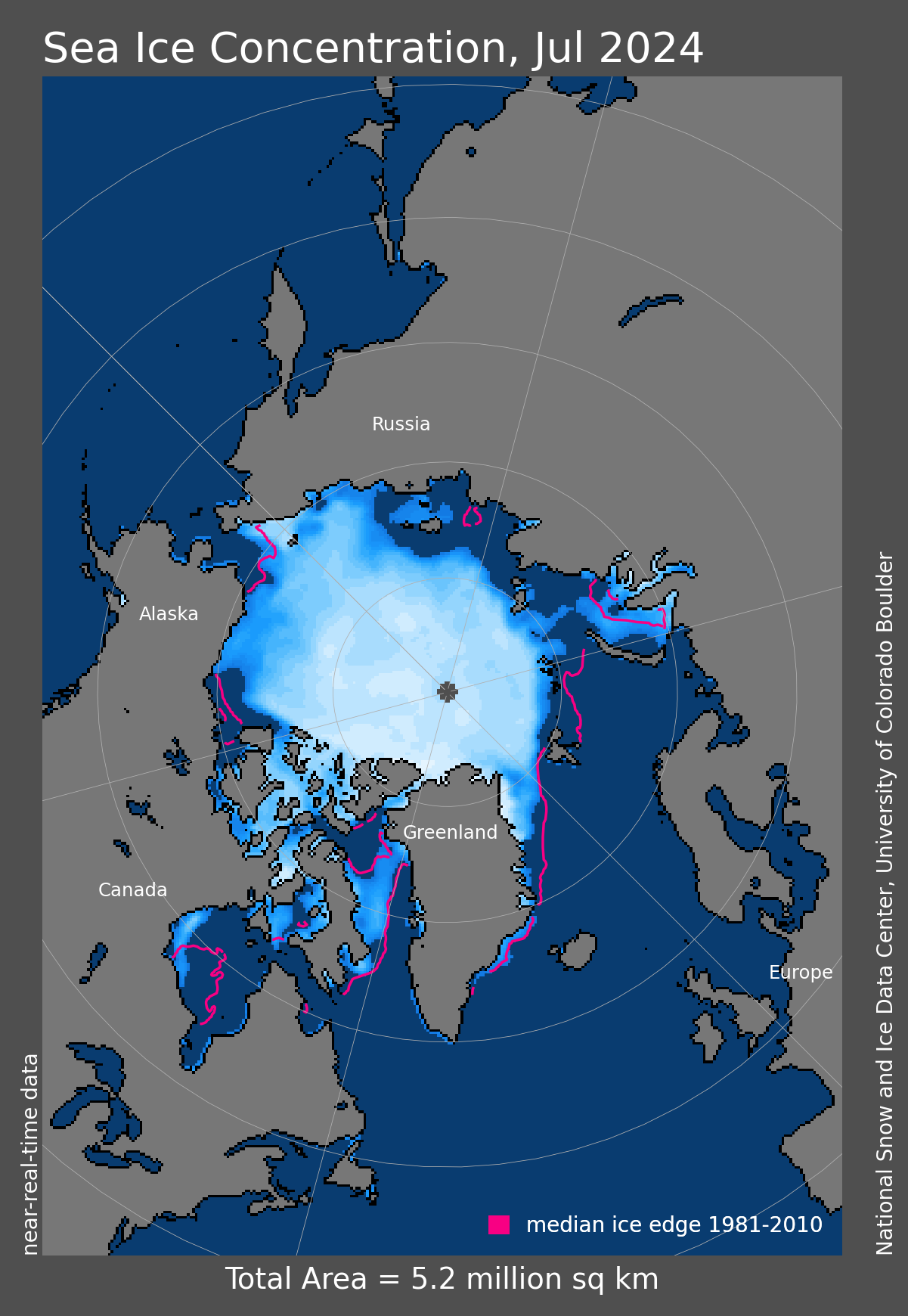 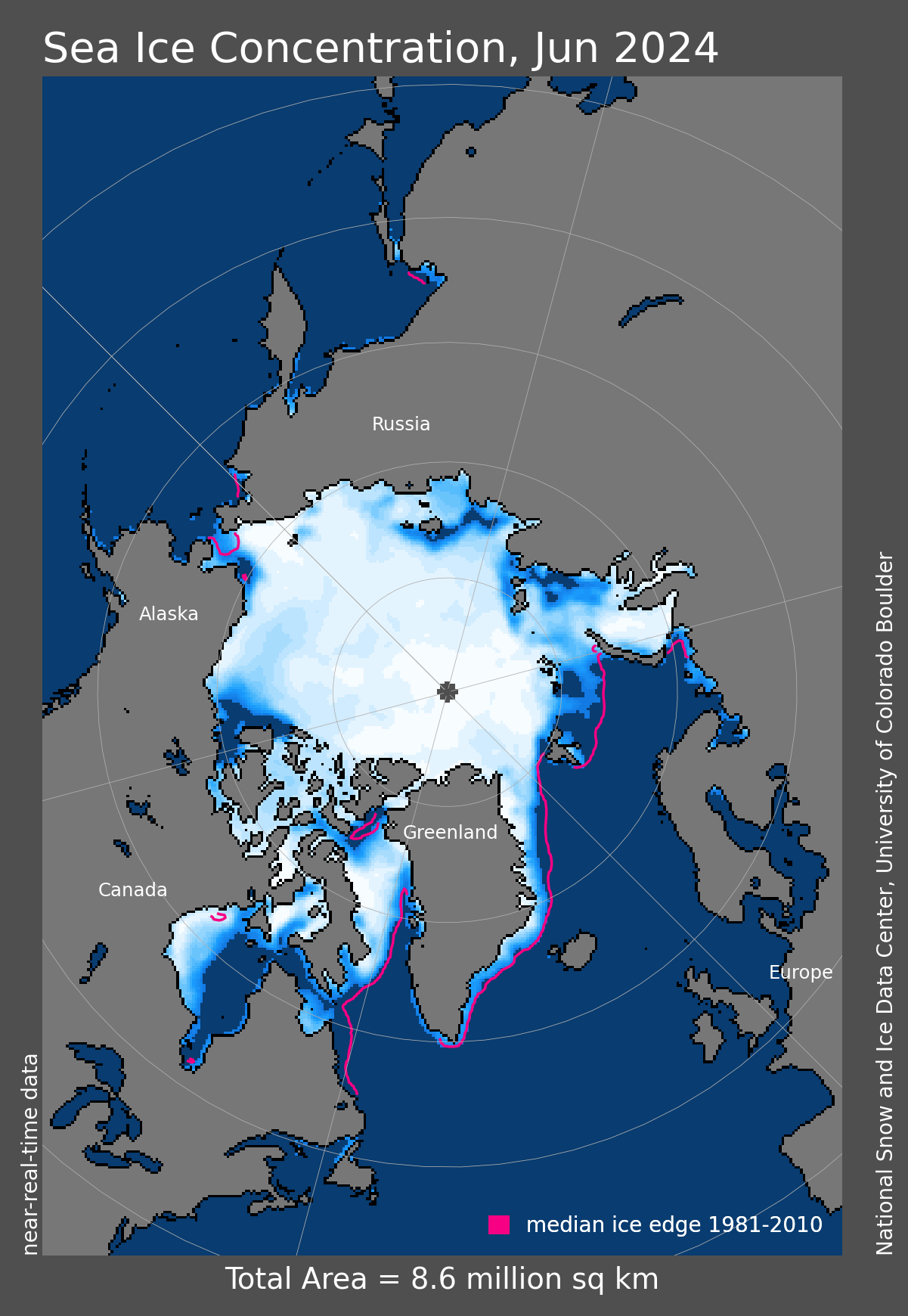 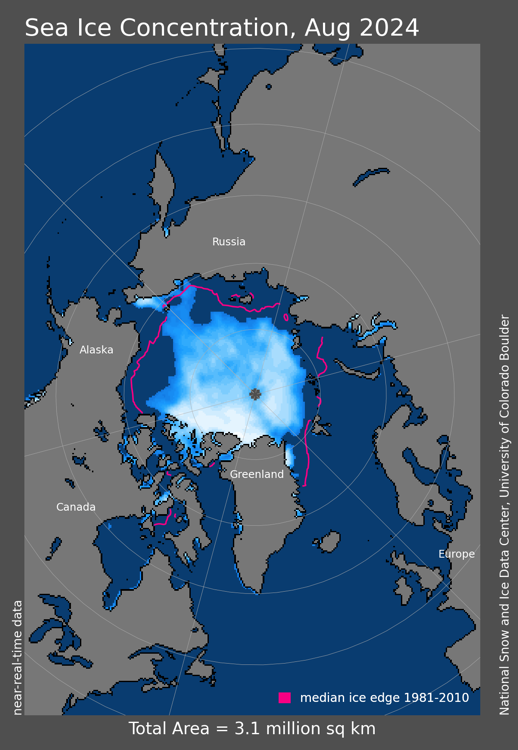 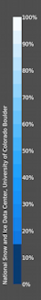 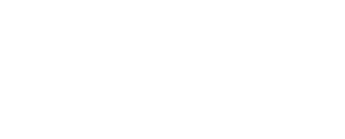 12th lowest
6th lowest
4th lowest
Since 1979
8
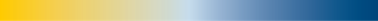 Arctic Sea Ice Age: August 2024
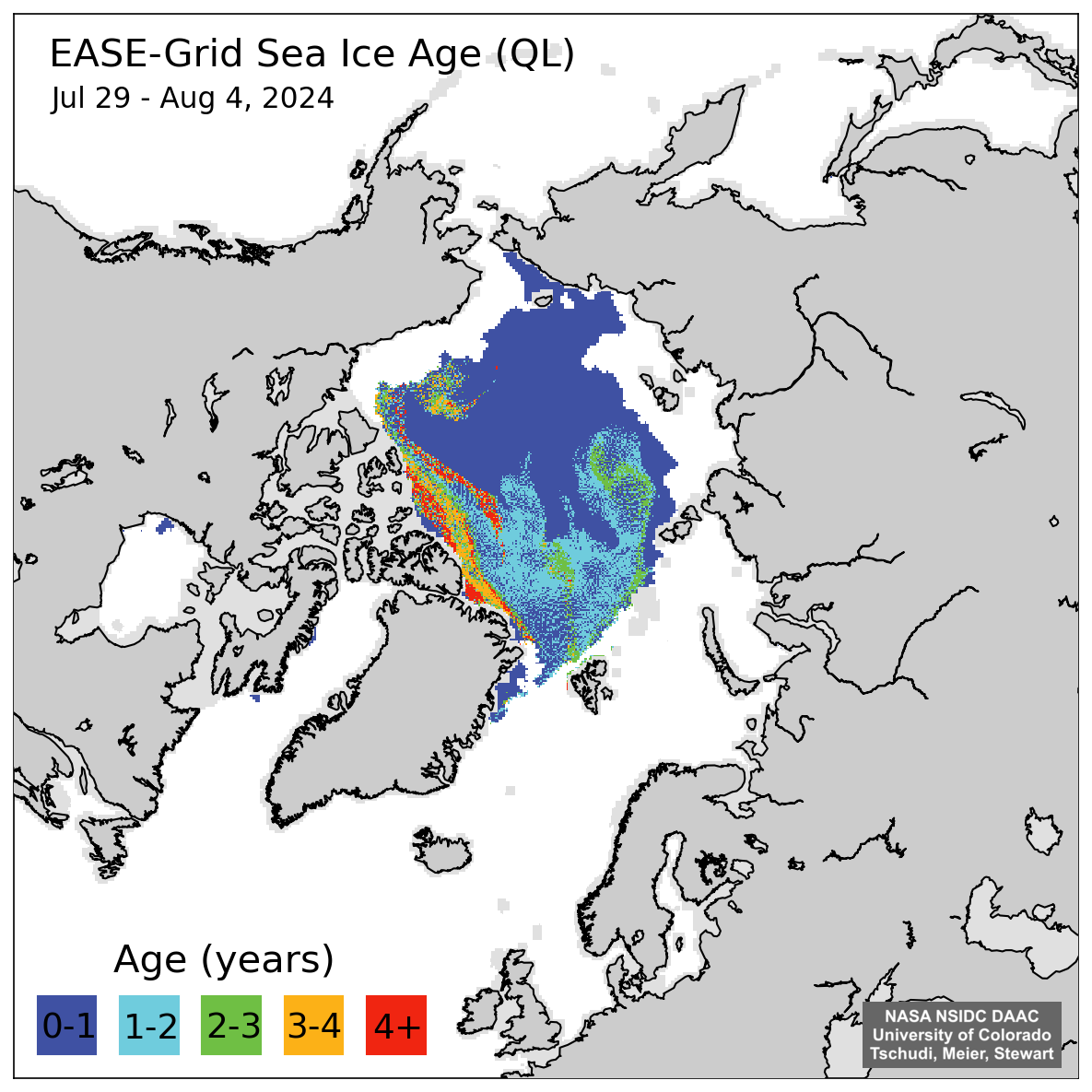 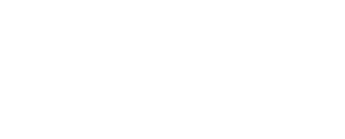 Analysis and graphic 
courtesy NSIDC
9
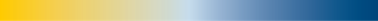 Beaufort Sea Ice Extent
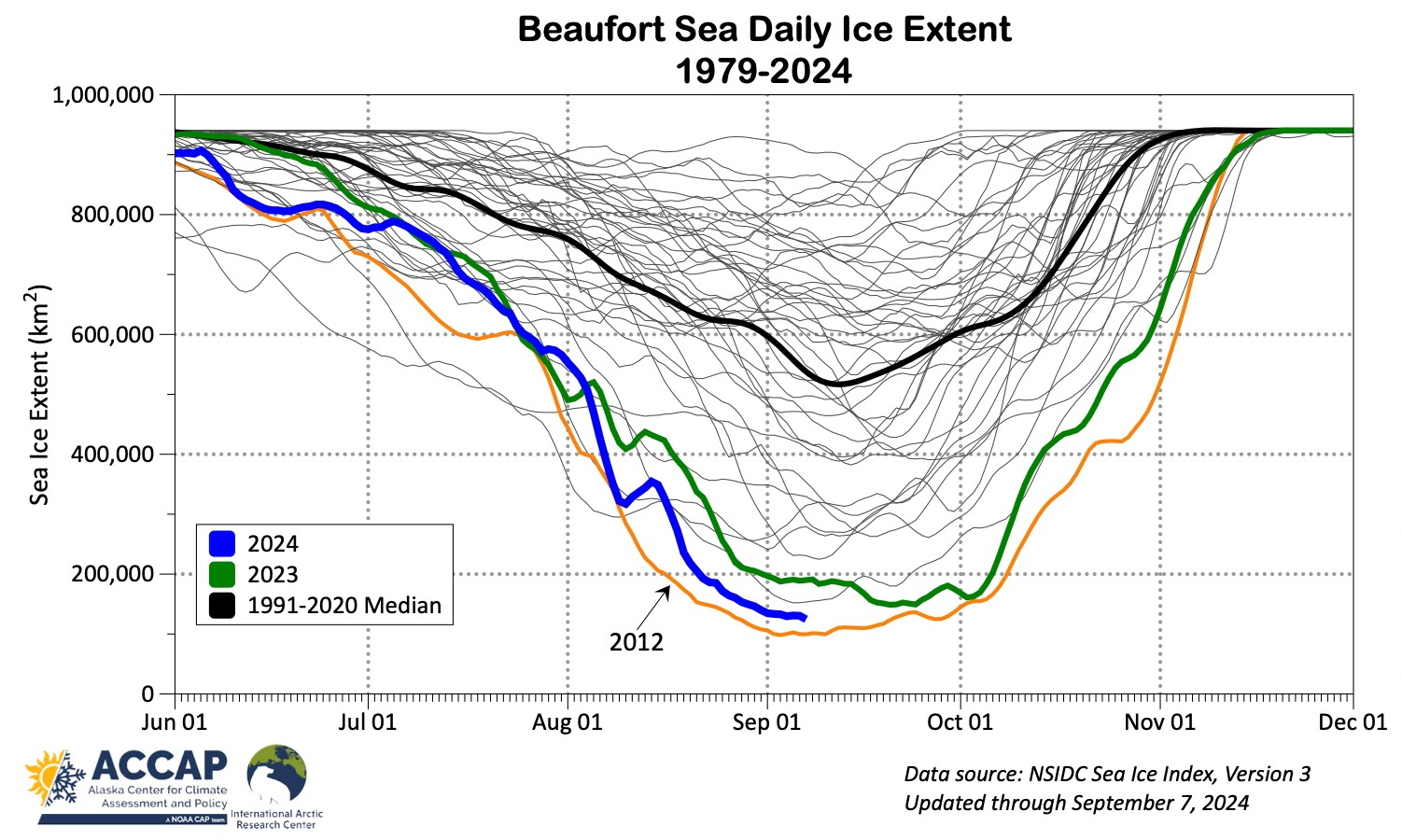 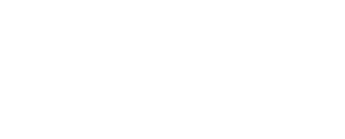 10
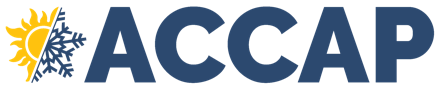 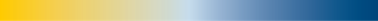 Fall 2024 Outlooks
Arctic Sea Ice Experimental Outlook
NOAA/Climate Prediction Center
Alaska and past La Niñas
Arctic Outlooks
Copernicus Climate Change Service
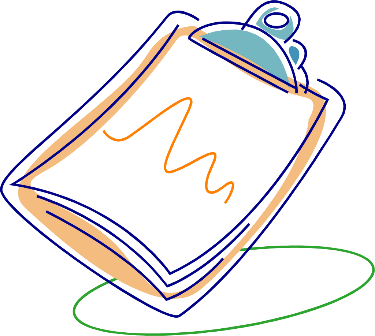 11
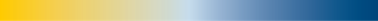 Sea Ice Outlook: Fall 2024
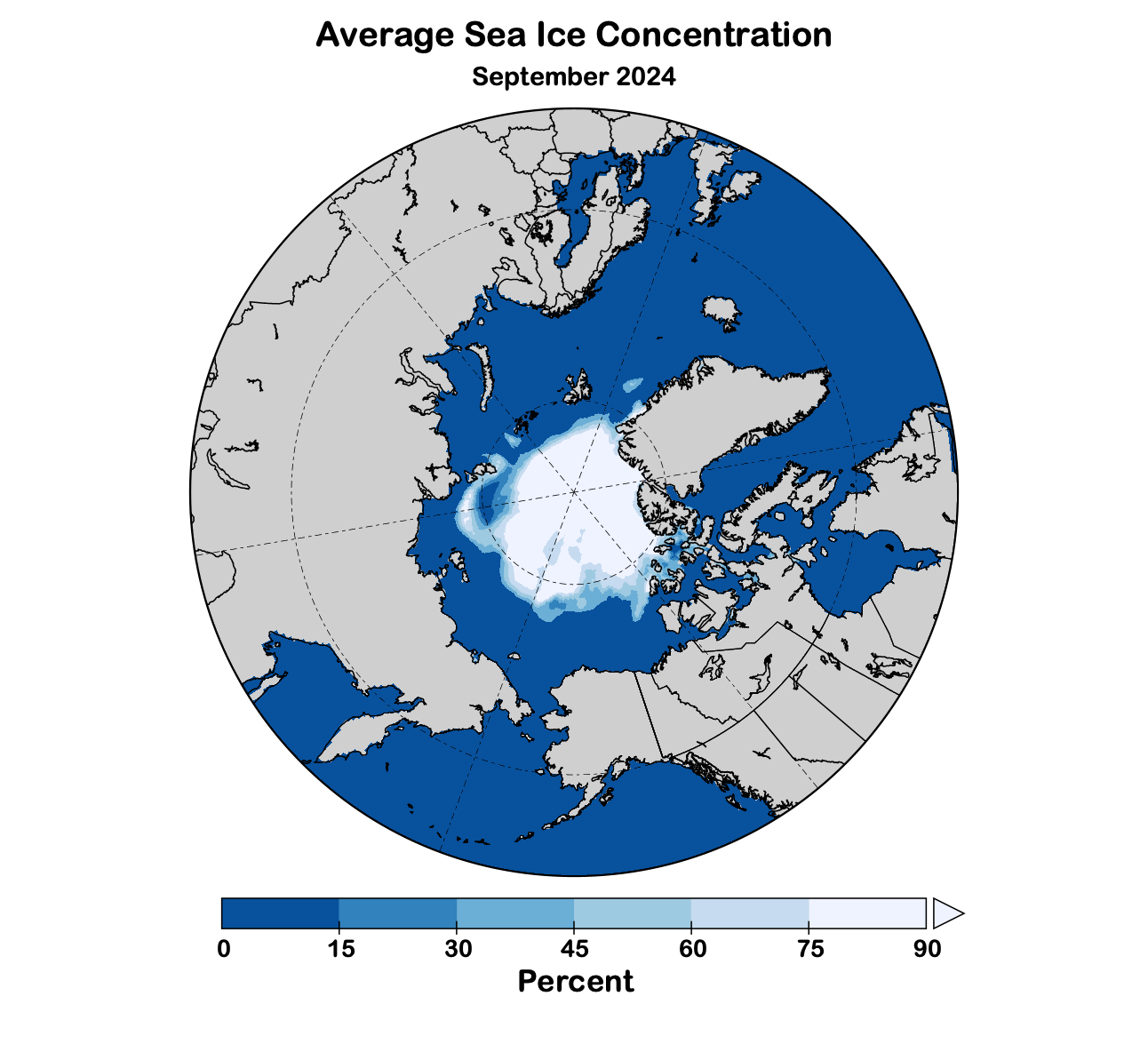 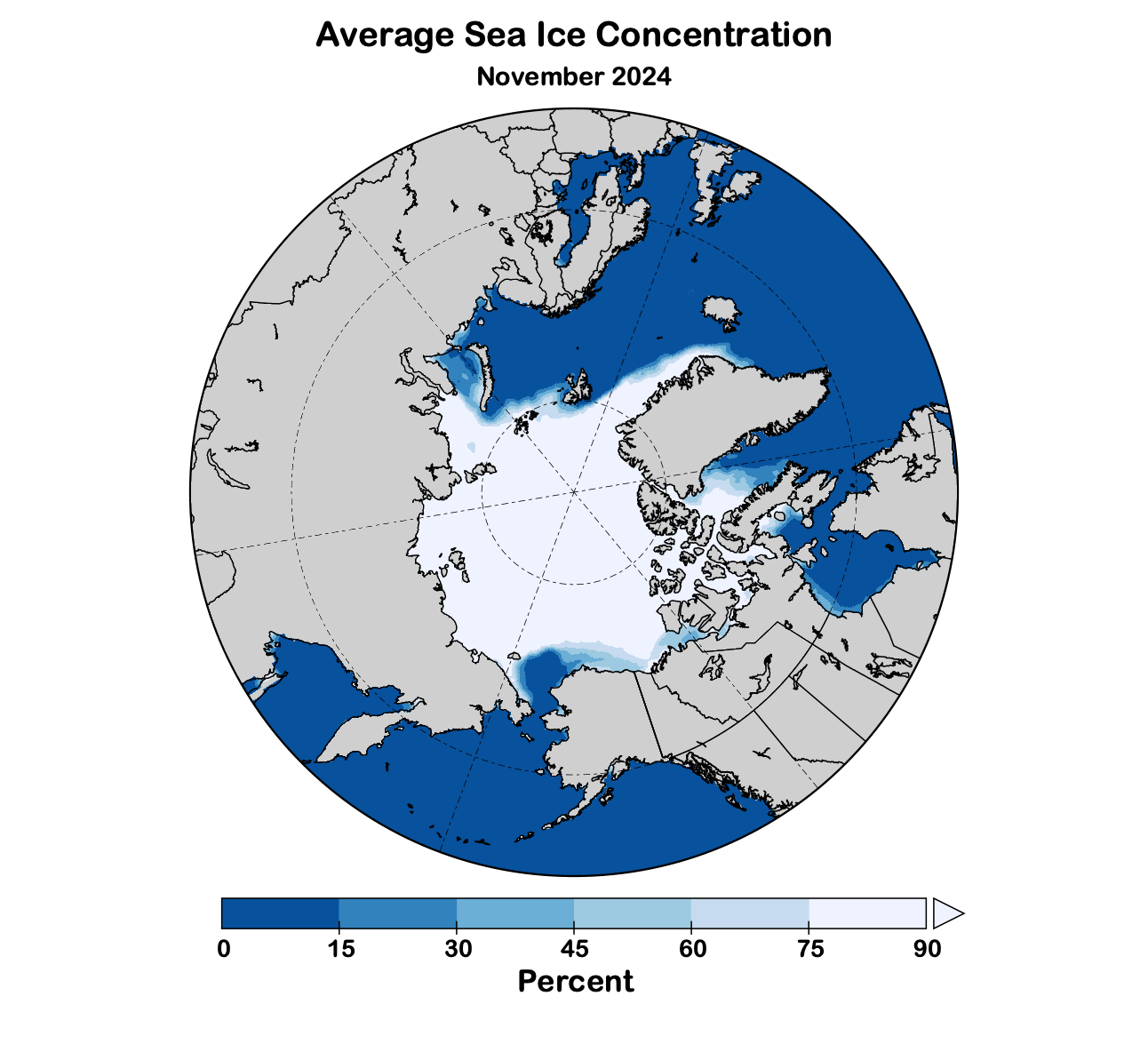 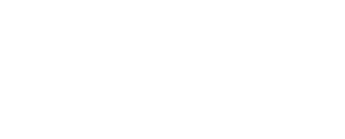 Data: NOAA/Climate Prediction Center Exp. Sea Ice Outlook
Outlook produced from late August 2024 data
12
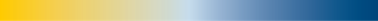 La Niña and Alaska Autumns
Temperature
Percent seasons above normal
Precipitation
Percent seasons above normal
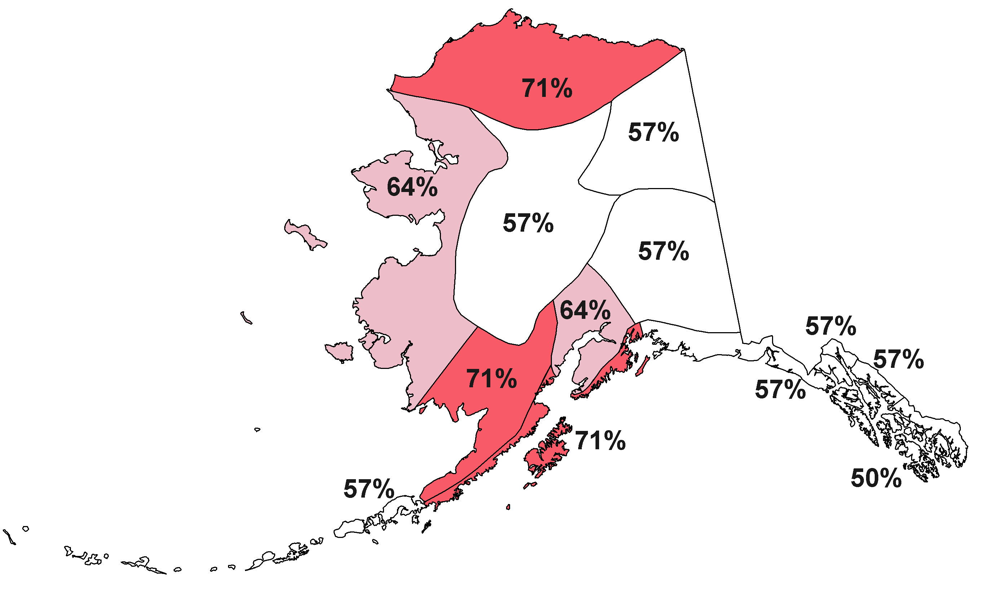 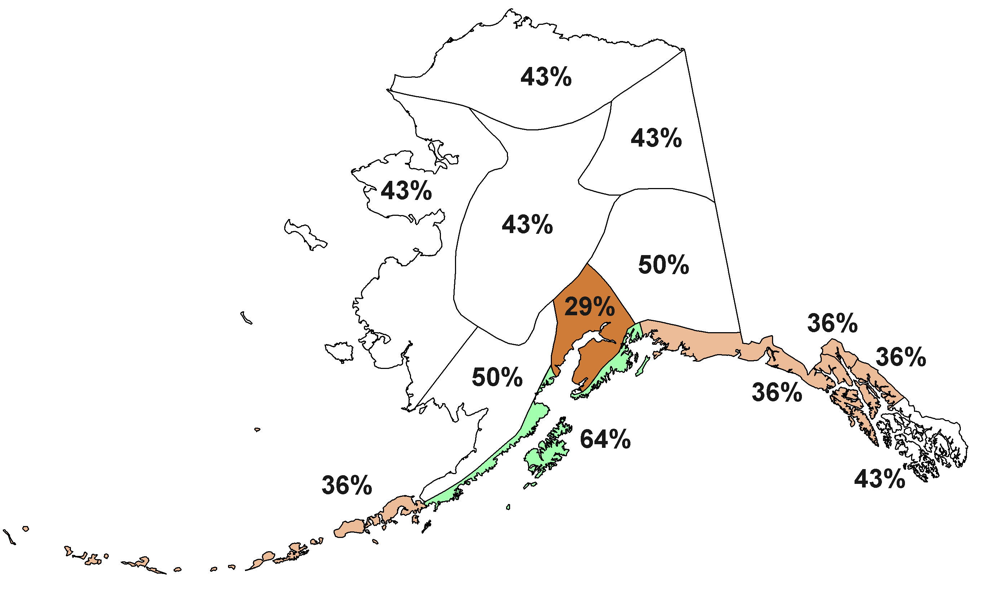 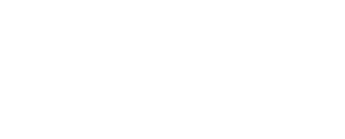 14 Weak to Moderate La Niña autumns since 1976
13
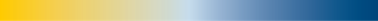 Fall 2024Monthly Temperature Outlook
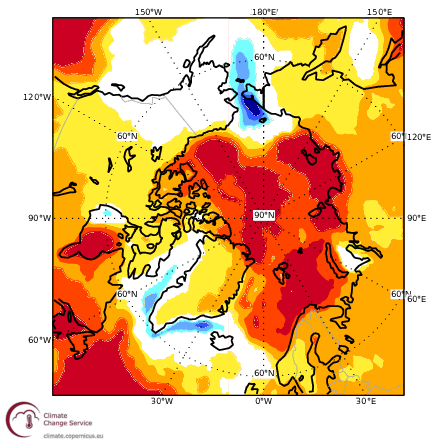 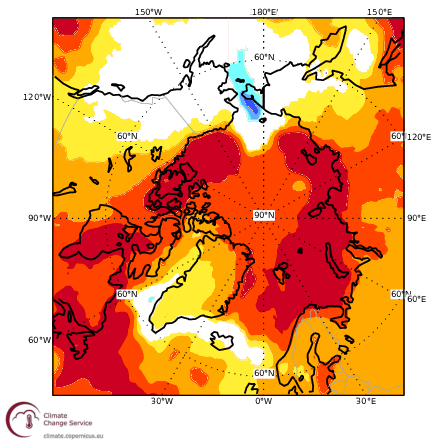 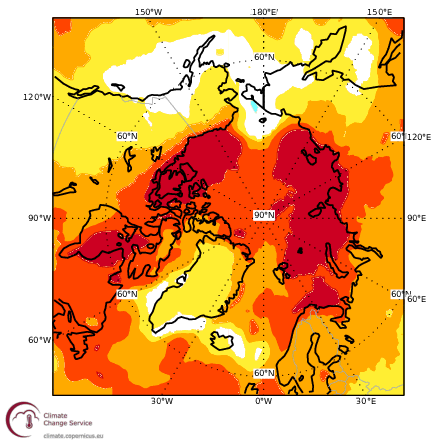 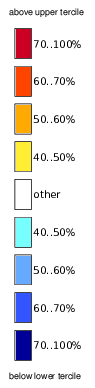 September
November
October
14
Outlooks courtesy Copernicus C3S (Climate Change Service)
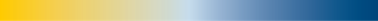 Fall 2024Monthly Precipitation Outlook
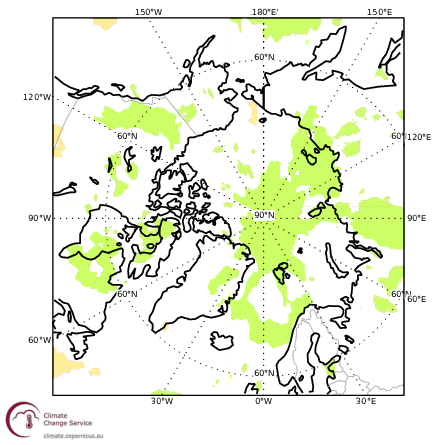 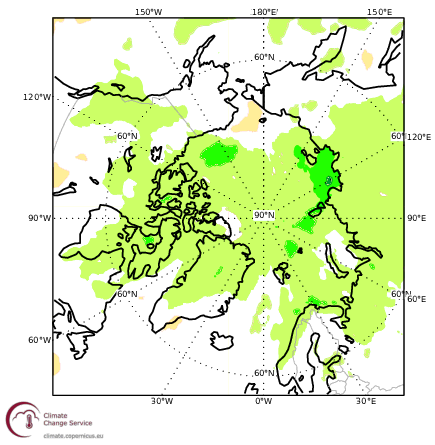 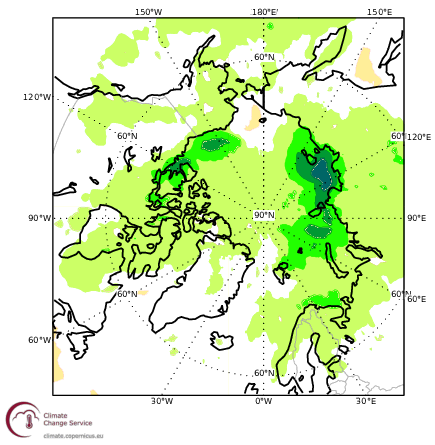 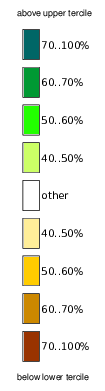 September
November
October
15
Outlooks courtesy Copernicus C3S (Climate Change Service)
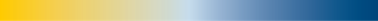 Thanks very muchQuestions?
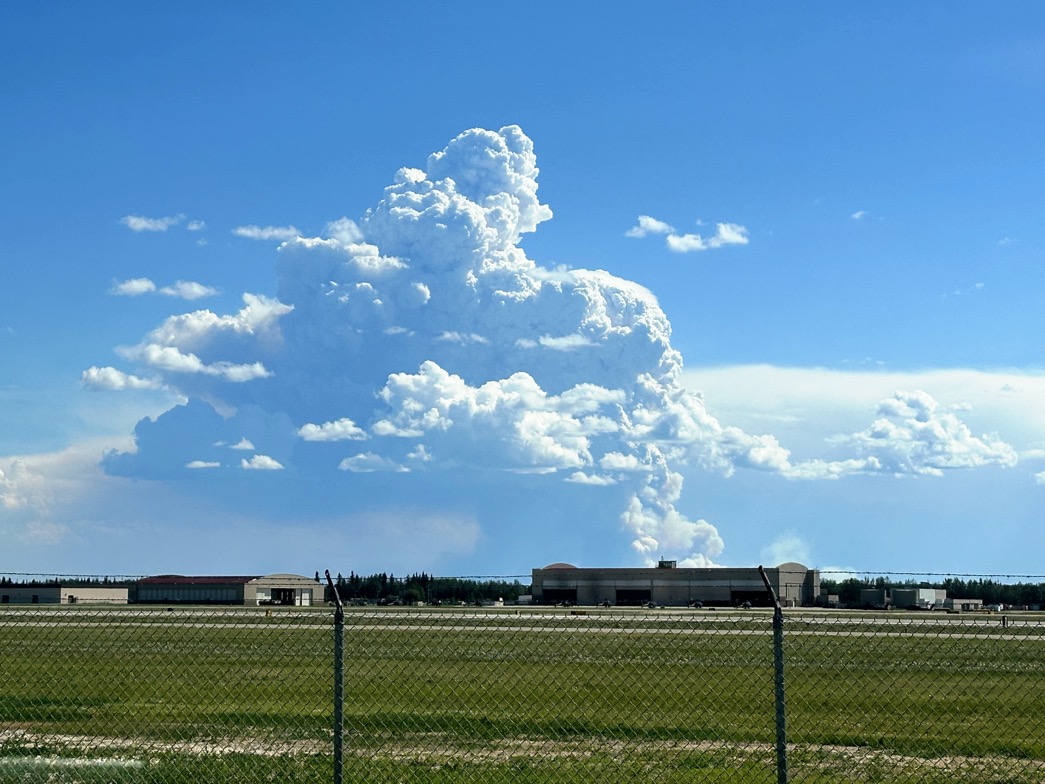 June 17th: McDonald Fire from Ft. Wainwright
Credit: K. Hefington, BLM AFS
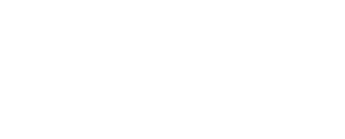 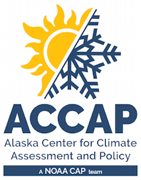 16